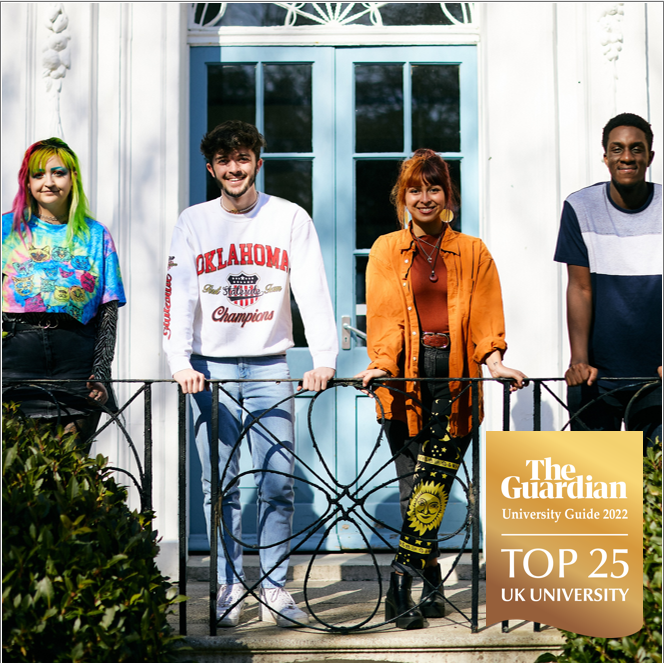 New CPD Modules MA  Advanced Professional Practice
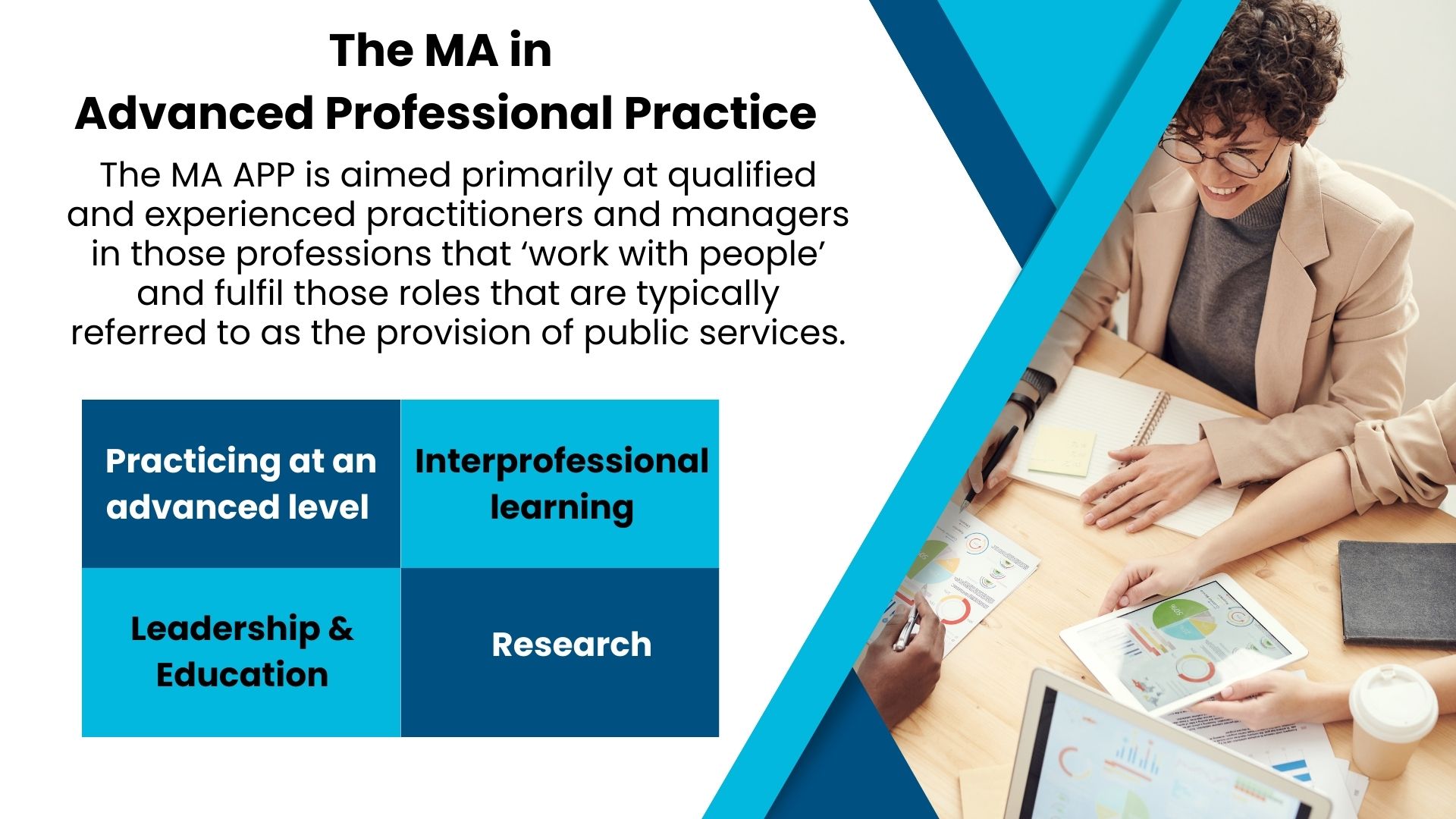 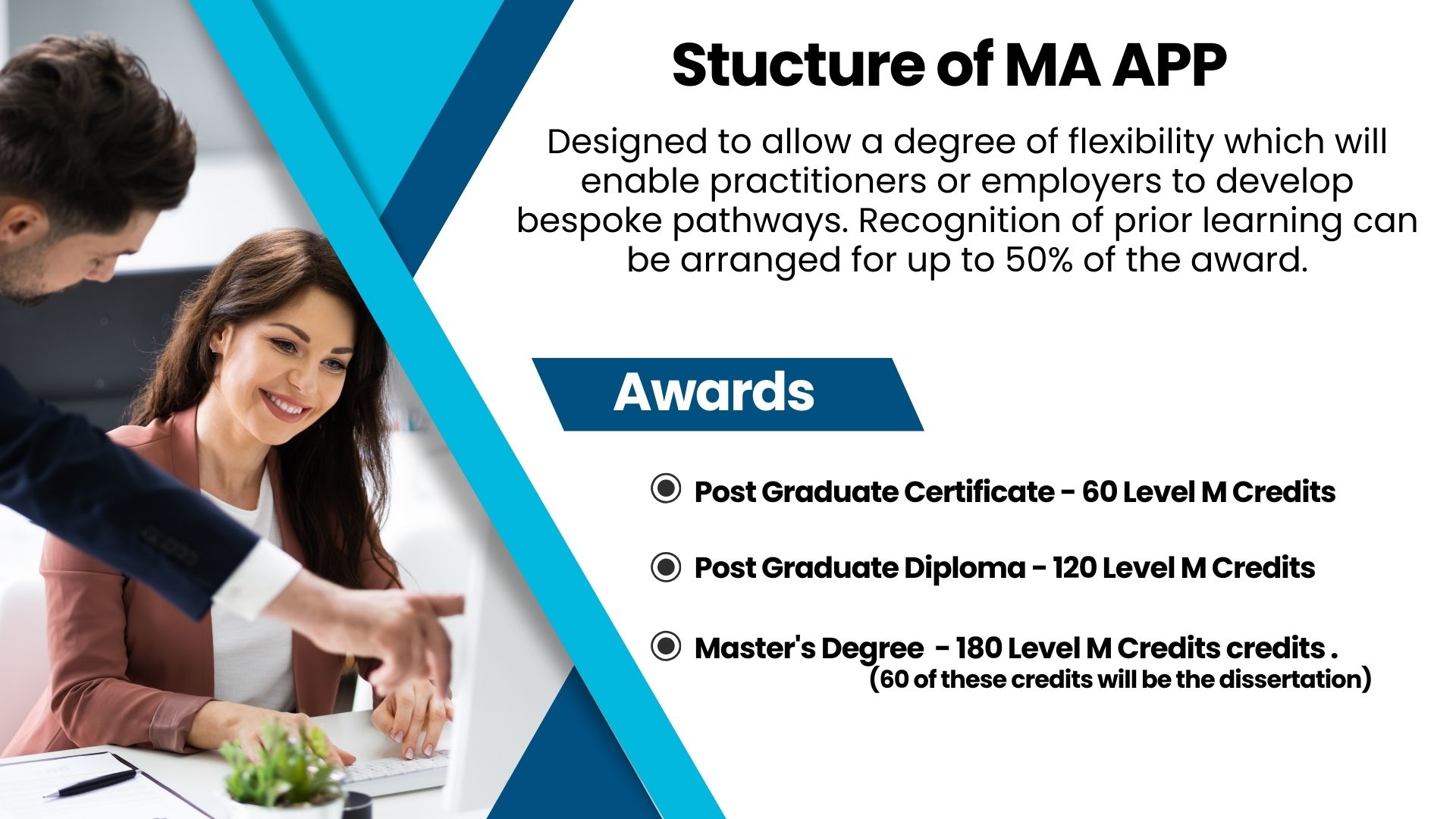 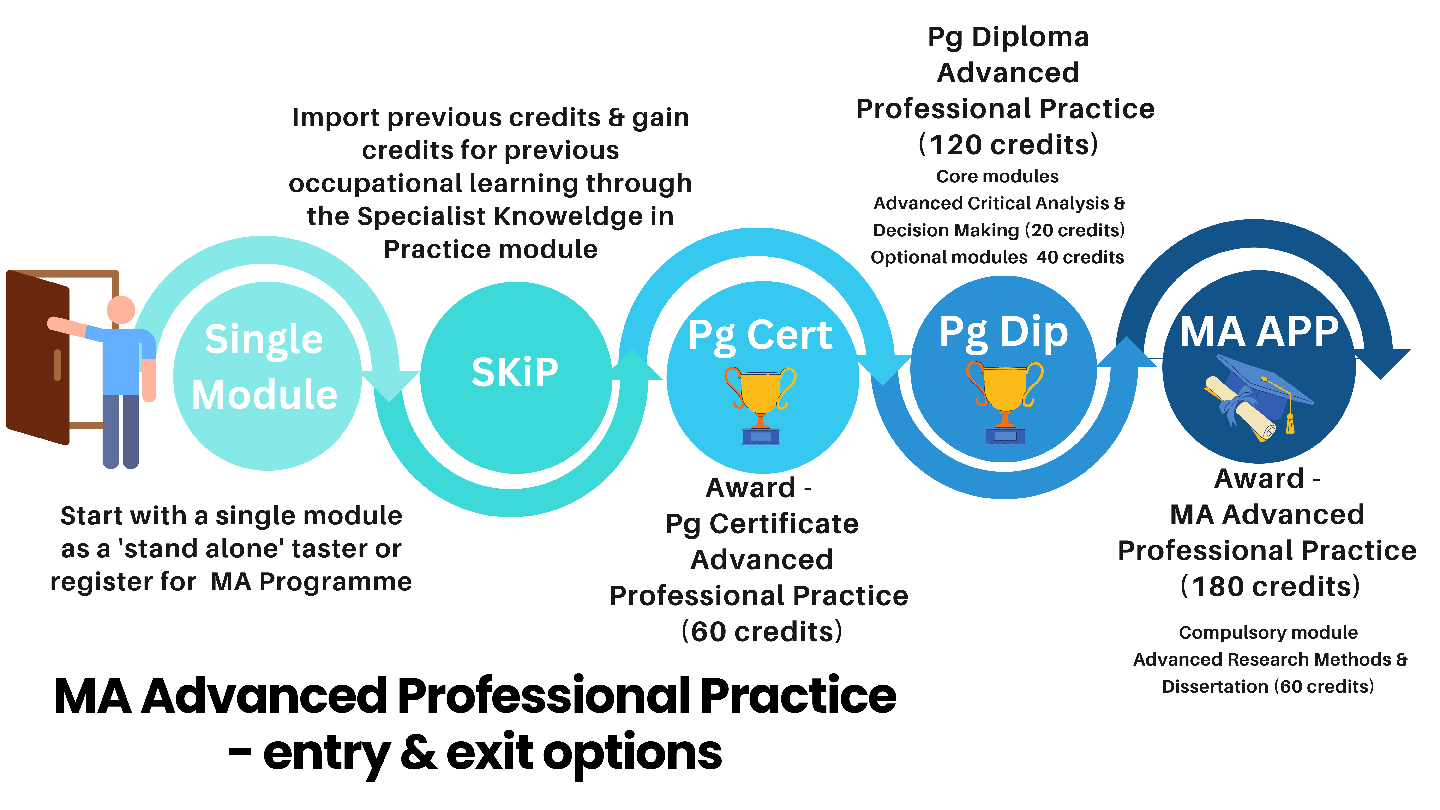 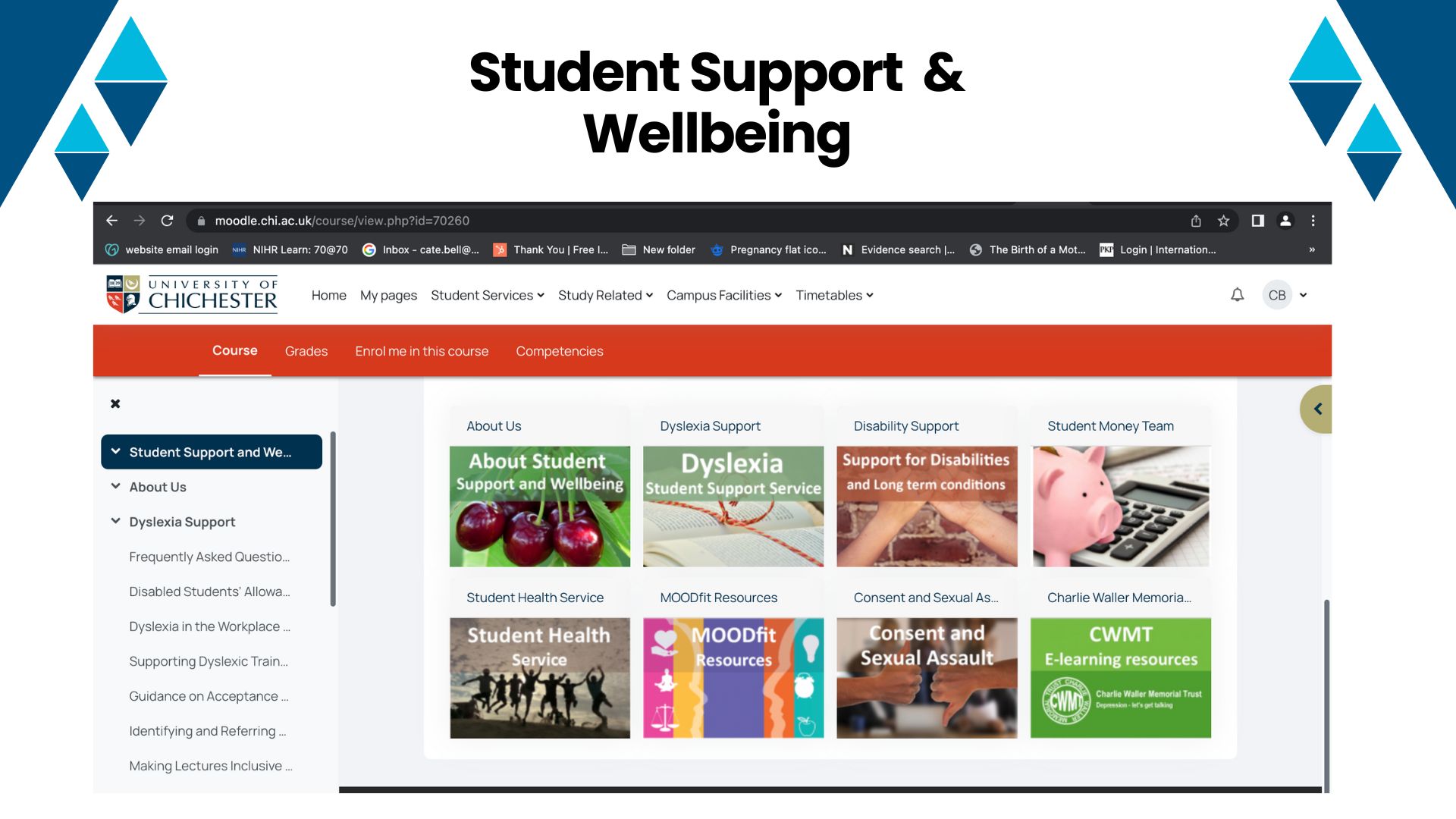 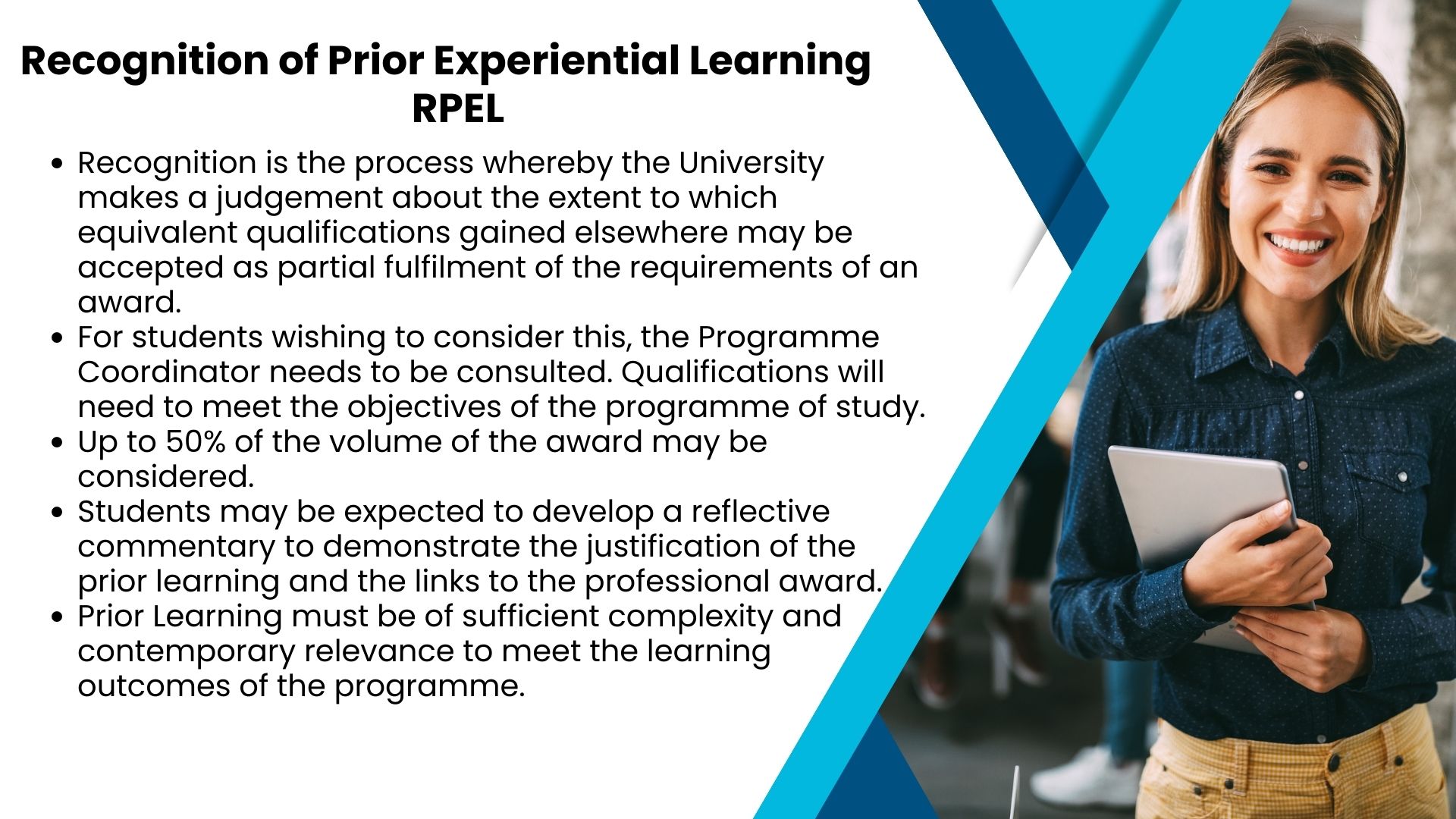 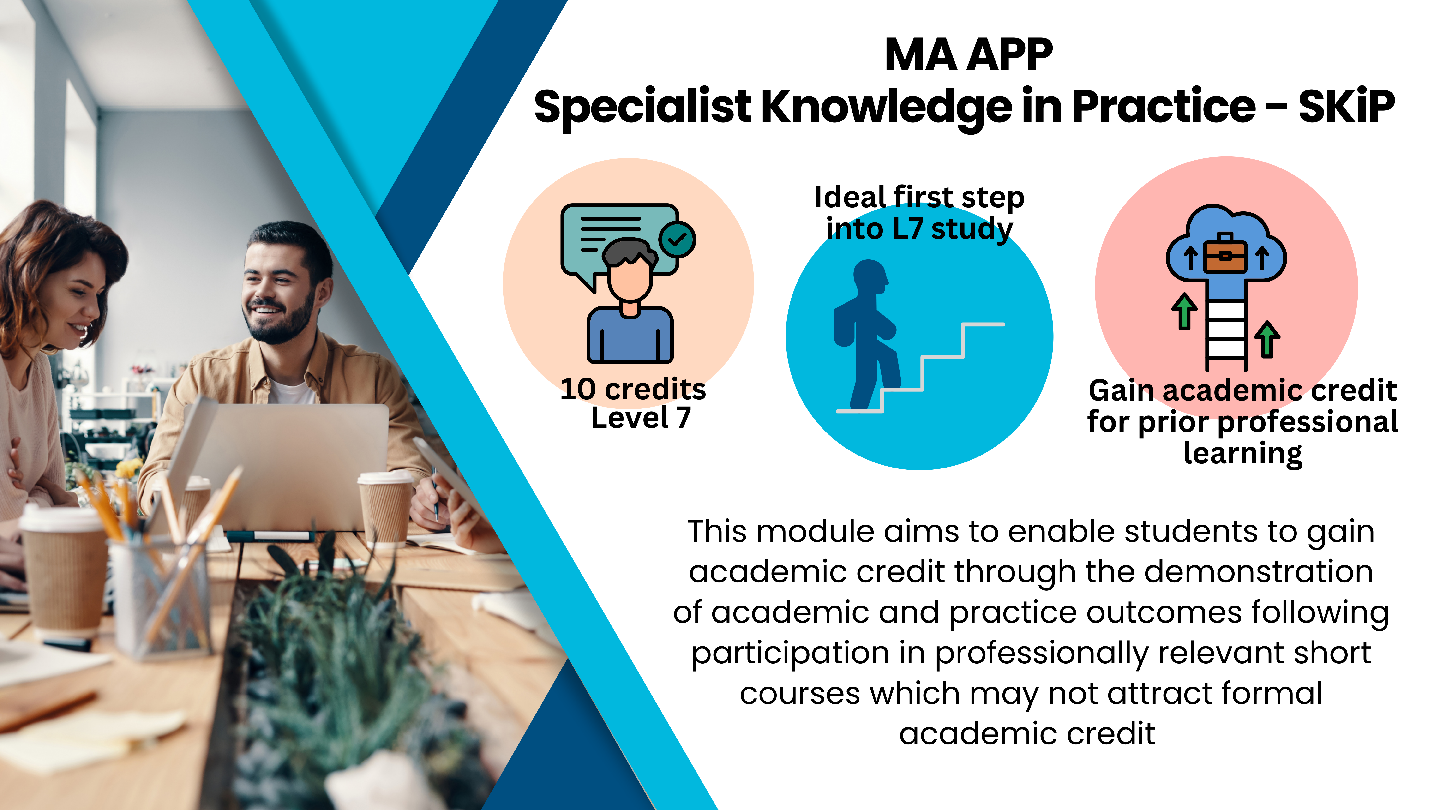 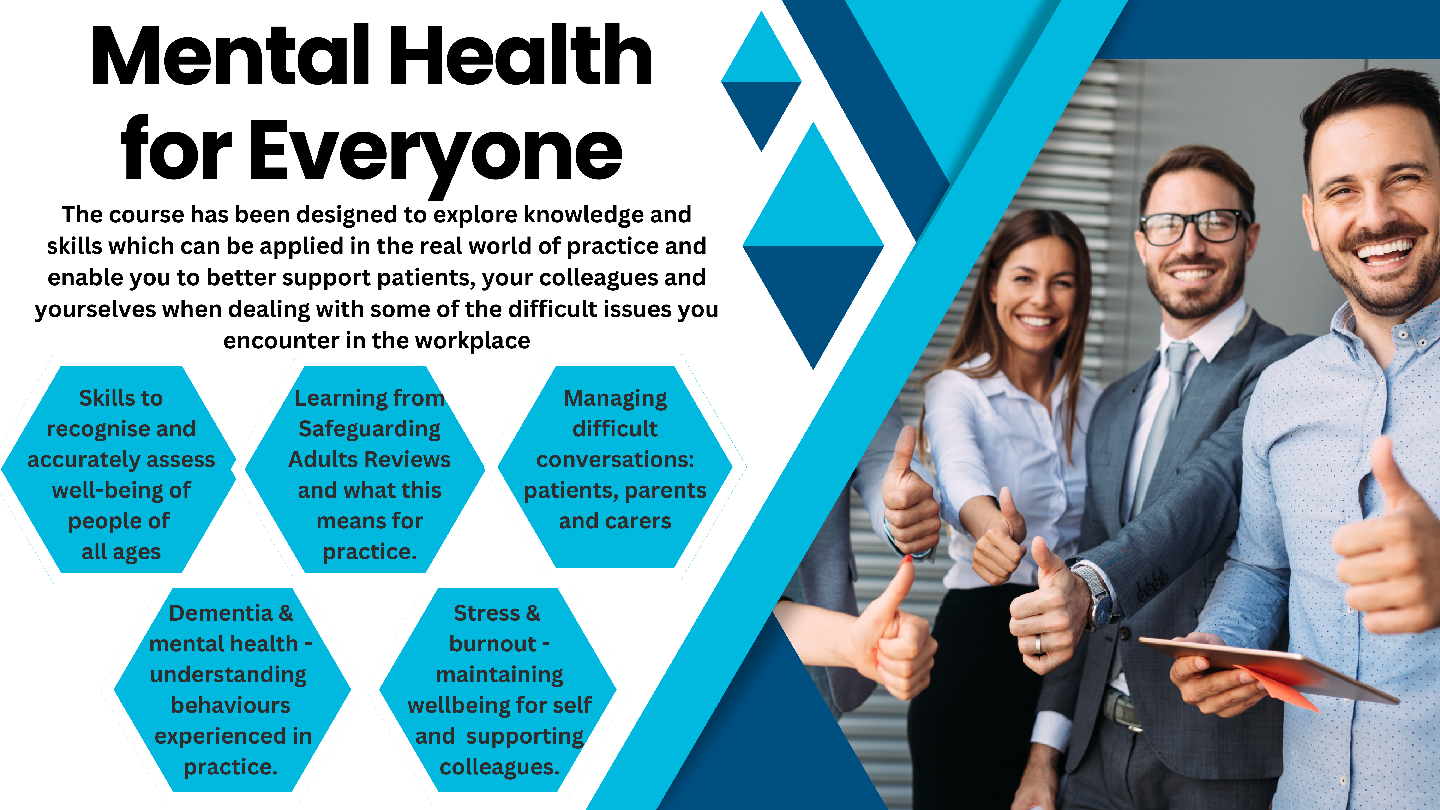 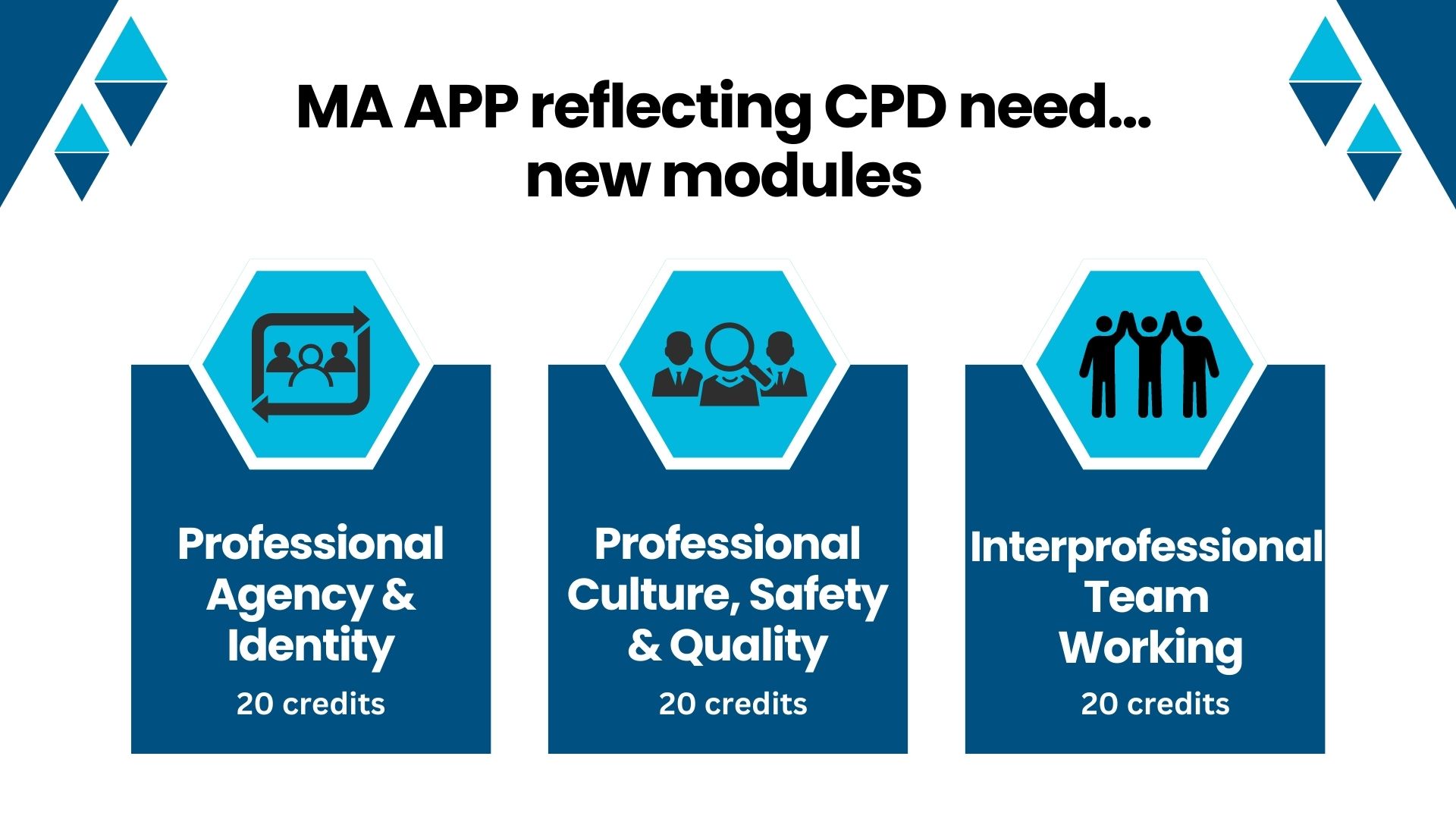 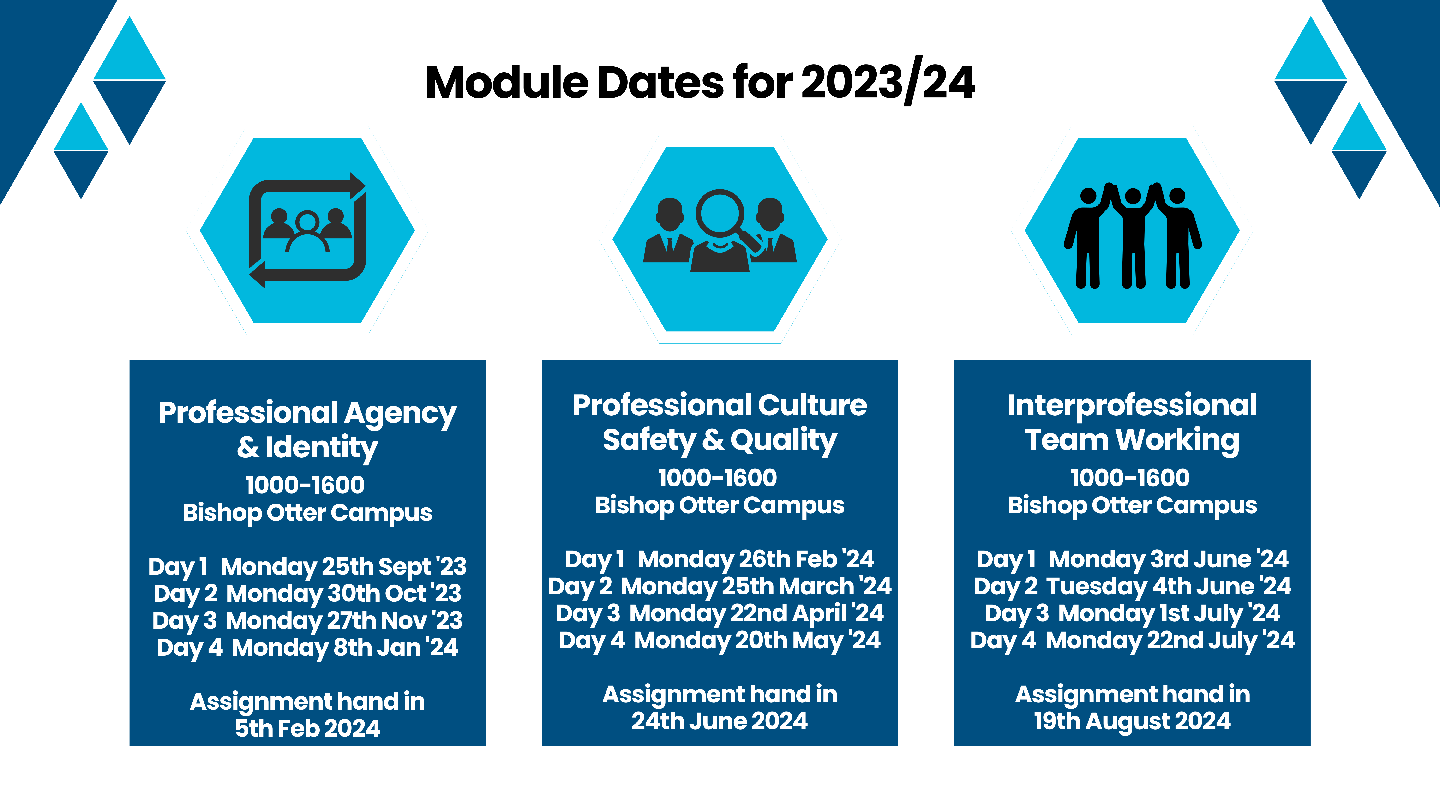 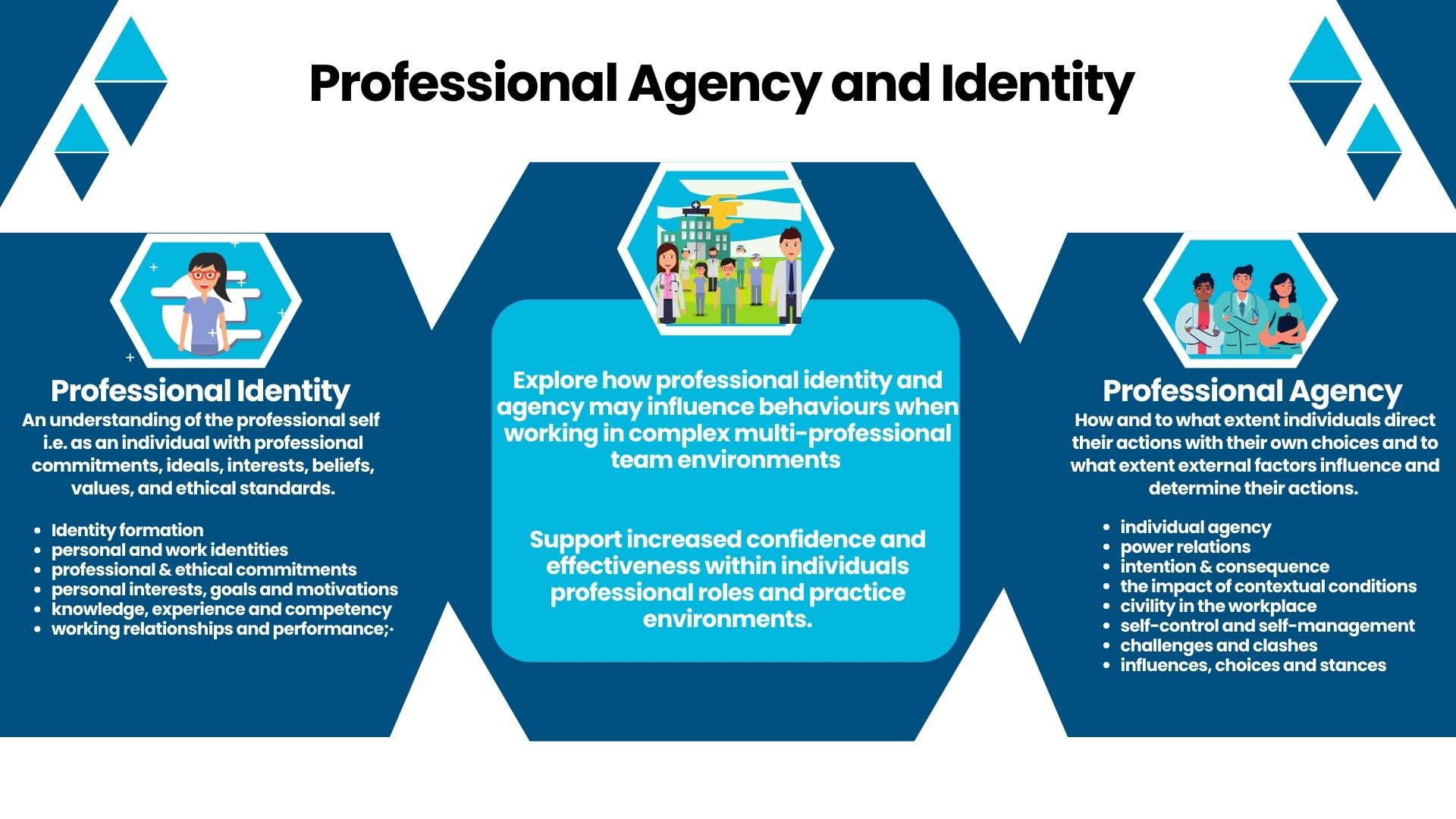 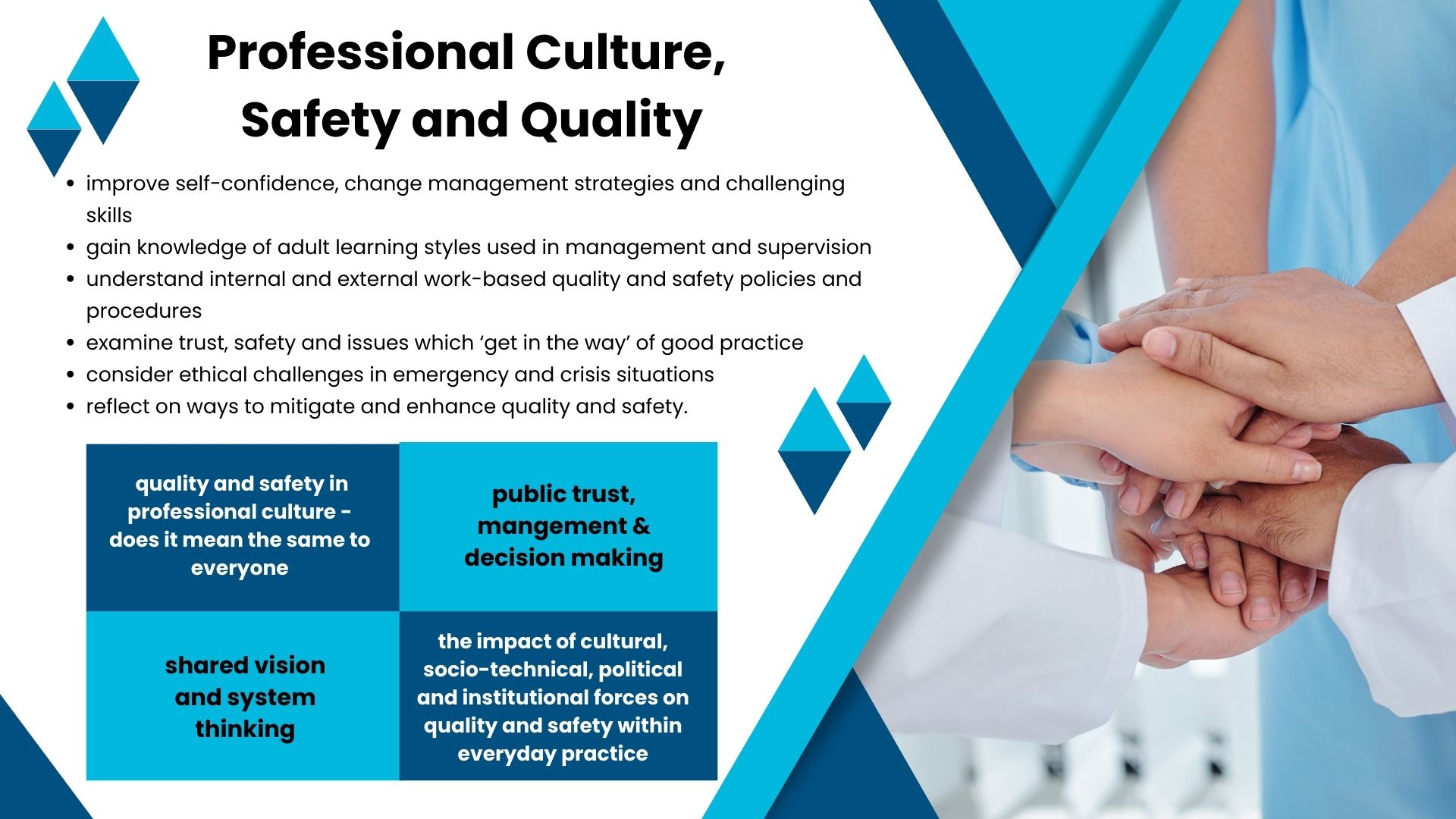 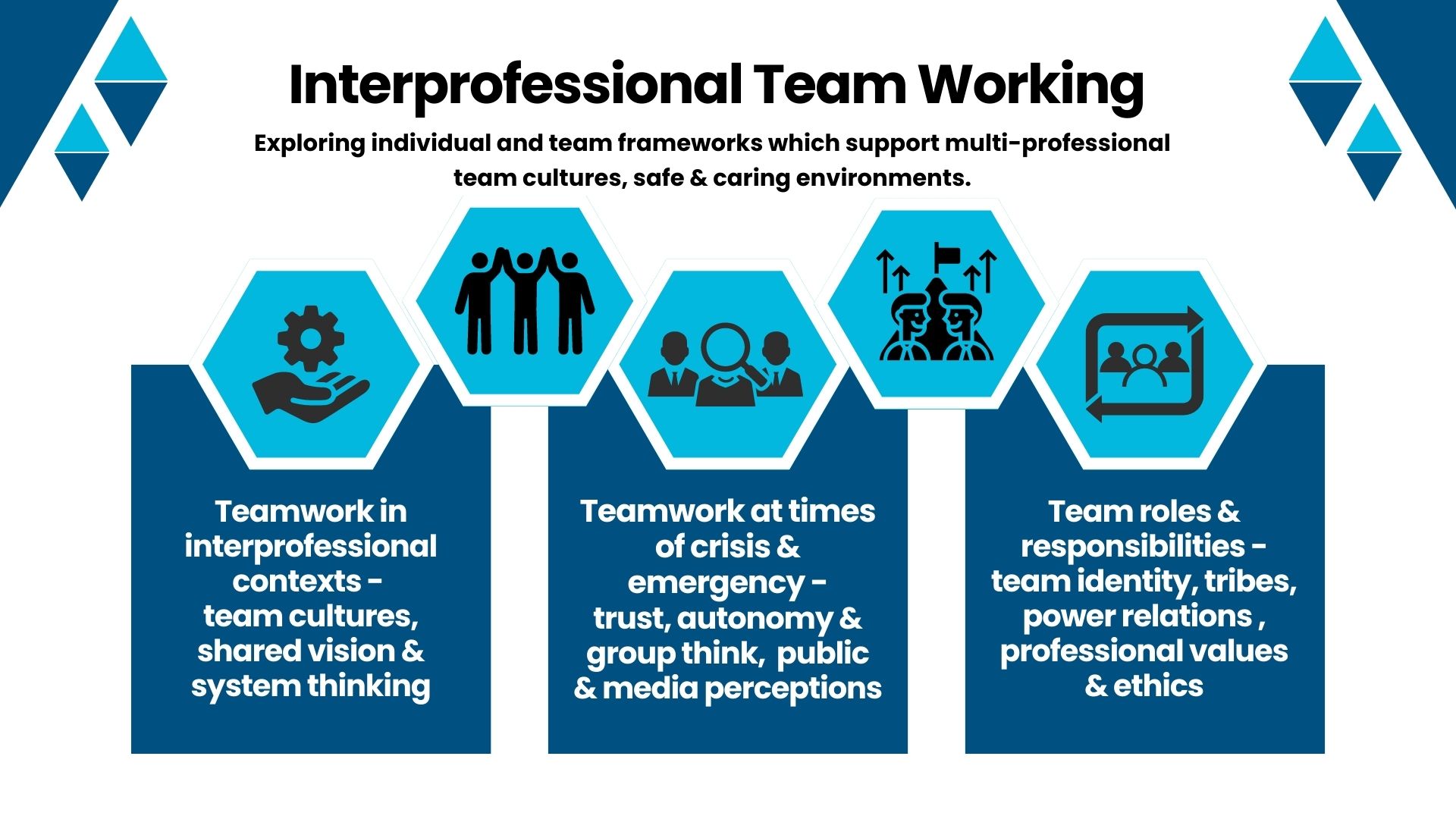 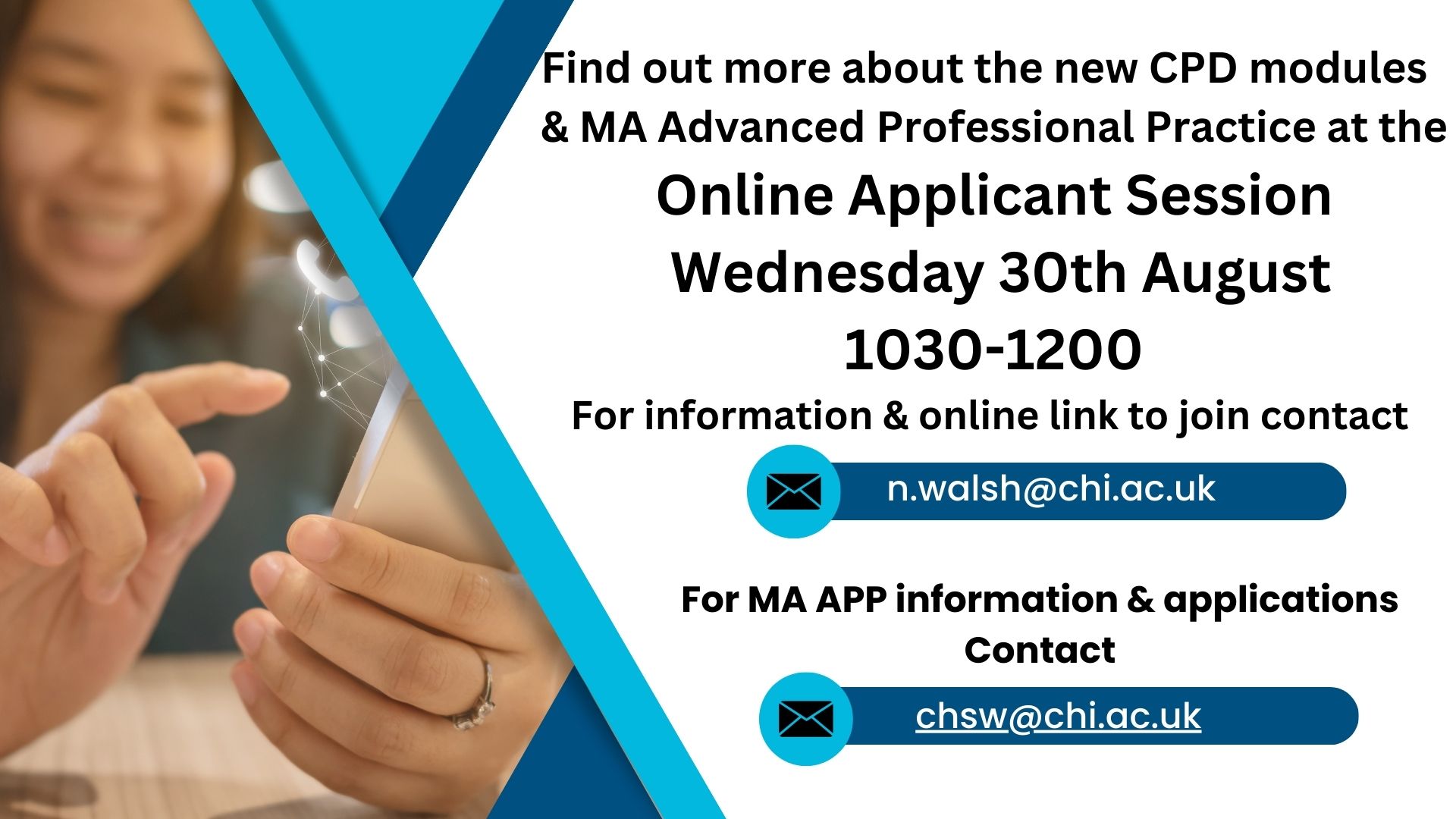